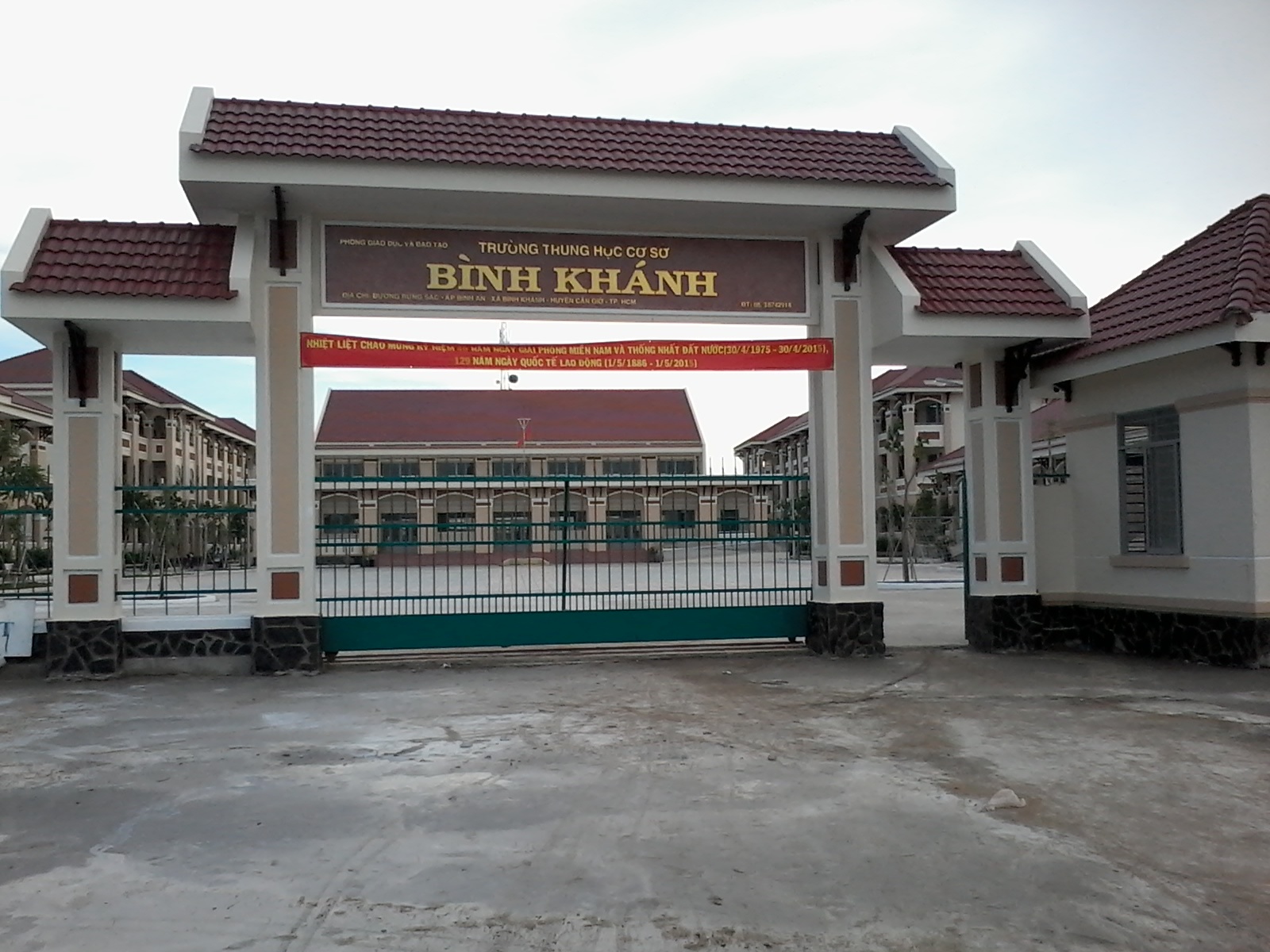 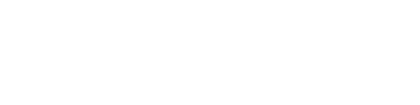 BINH KHANH SECONDARY SCHOOL
ENGLISH 8
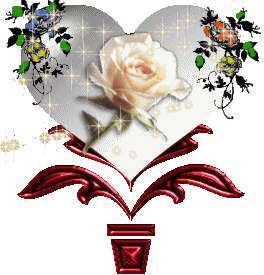 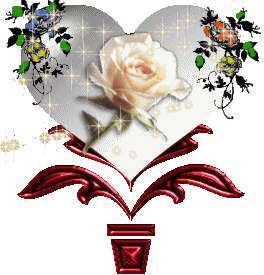 Unit 8:      COUNTRY LIFE AND CITY LIFE
Period 49:          Language focus
1. Look at the pictures ,find the differences between the two pictures
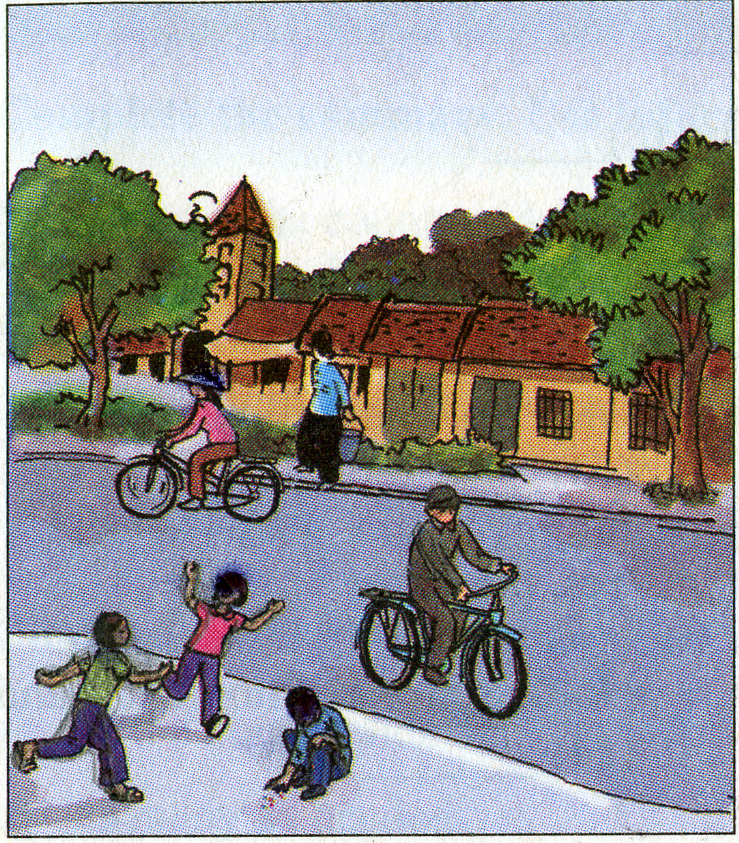 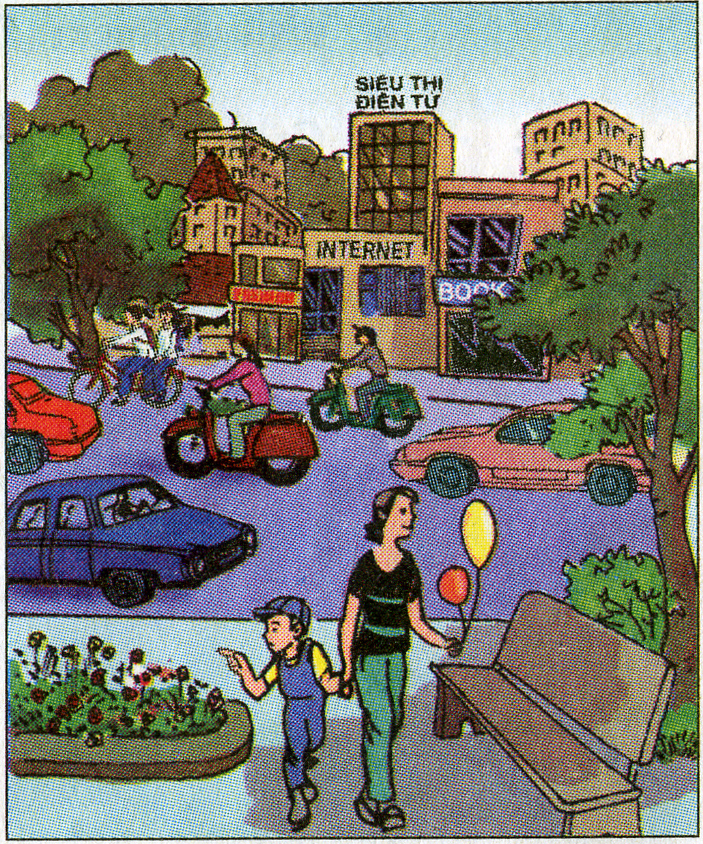 now
5 years ago
Simple town
Busy, beautiful town
Small houses
High buildings
Bicycles
Motorbikes, cars, taxis
Narrow roads
beautiful and wide roads
Unit 8:      COUNTRY LIFE AND CITY LIFE
Period 49:         Language focus
1. Look at the pictures ,find the differences between the two pictures
2. Talk about the changes of the town.
2.Talk about the changes of the town.
now
5 years ago
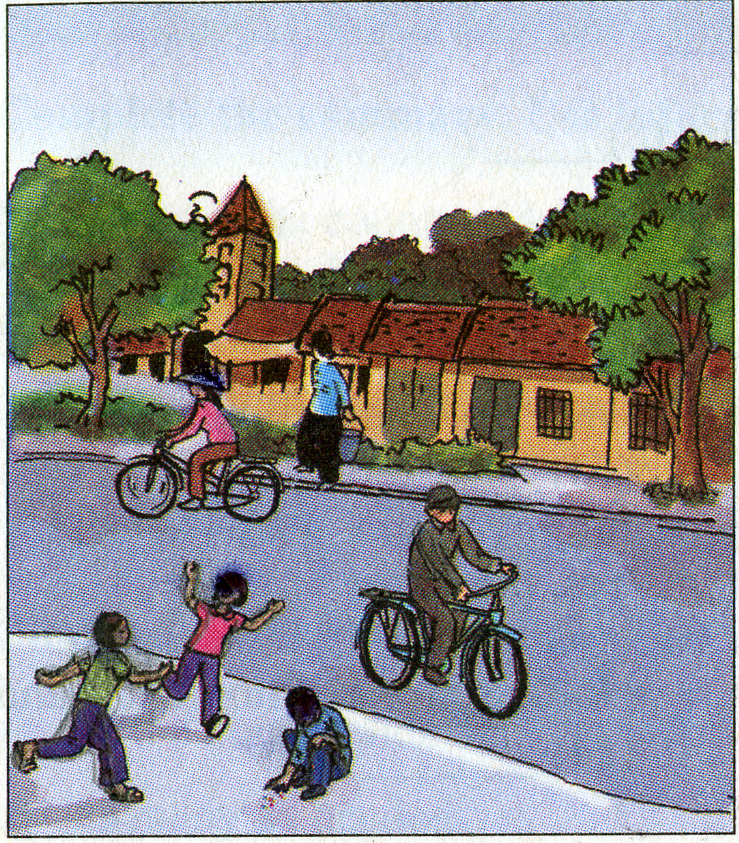 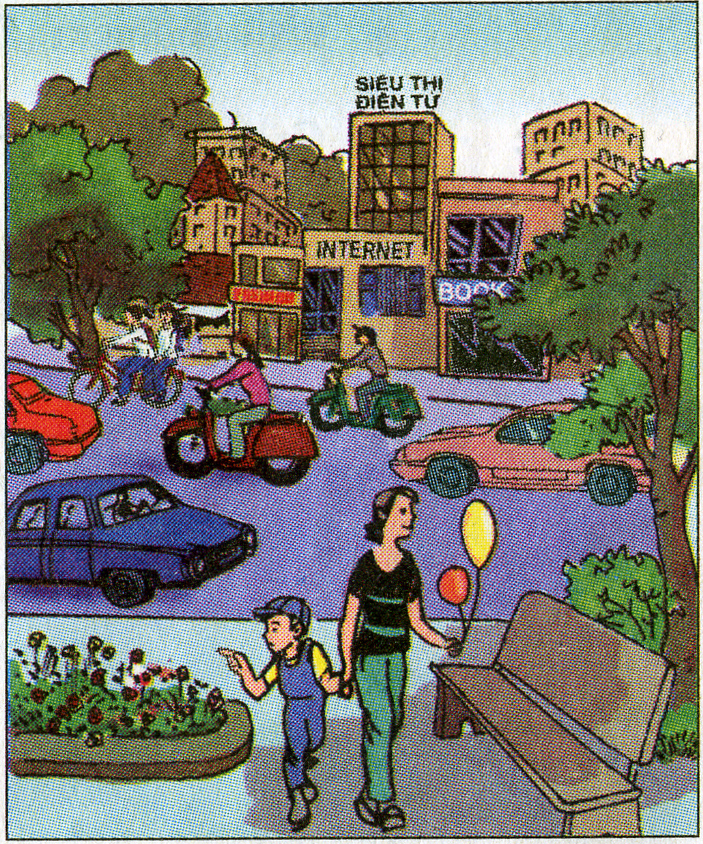 The town is becoming busier.
a.Example:
The town is getting more beautiful.
* say the changes , we use the present progressive tense with   become/ get + adj ( comparative)
* Form:  {
S
+ ADJ(comparative)}
+  is/ am/ are
+  getting/ becoming
b. Practice speaking about the changes of the town with the word prompts.
Busy     tall      beautiful      modern      noisy    dirty      expensive
2.Talk about the changes of the town.
The town is becoming busier.
a.Example:
The town is getting more beautiful.
* say the changes of the town , we use the present progressive tense with . " become / get + adj ( comparative)
* Form:   {  S     +      is/ am/ are  +   getting/ becoming + ADJ(comparative)}
b. Practice speaking about the changes of the town with the word prompts.
Busy     tall      beautiful      modern      noisy    dirty      expensive
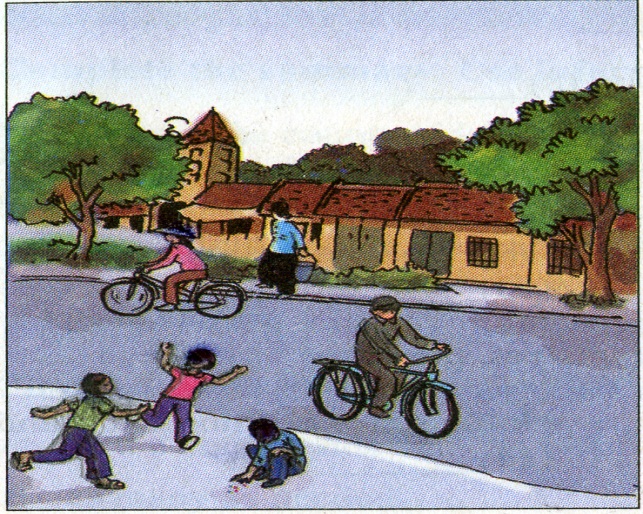 + Possiple answer
- Vehicles are getting more modern
- The houses are becoming taller and more modern
- Urban views are becoming more beautiful
- The traffice is getting busier
- The price is getting more expensive
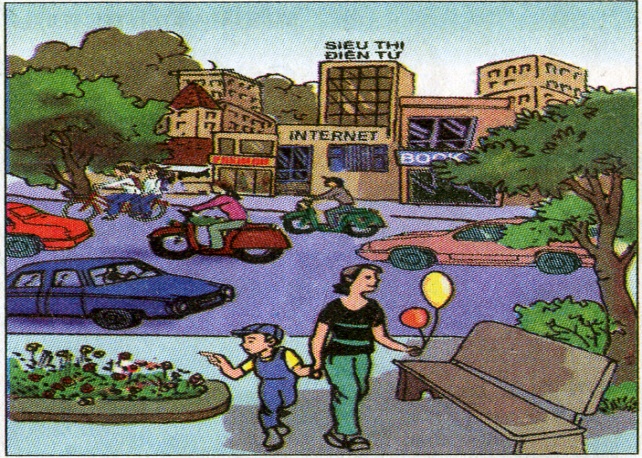 - The roads are becoming wider and more beautiful
- The air is becoming dirtier
Unit 8:      COUNTRY LIFE AND CITY LIFE
Period 49:         Language focus
1. Look at the pictures ,find the differences between the two pictures
2. Talk about the changes of the town.
The town is becoming busier.
a.Example:
The town is getting more beautiful.
* say the changes of the town , we use the present progressive tense with . " become / get + adj ( comparative)
* Form:   {  S     +      is/ am/ are  +   getting/ becoming + ADJ(comparative)}
b. Practice speaking about the changes of the town with the word prompts.
+ Possiple answer
- Vehicles are getting more modern
- The houses are becoming taller and more modern
- Urban views are becoming more beautiful
- The traffice is getting busier
- The price is getting more expensive
- The roads are becoming wider and more beautiful
- The air is becoming dirtier
3. Talk about changes in your hometown (work in groups of 6)
4. Do language focus 3 ( page 78)
Complete the sentenecs. Use the verbs and adjectives in the boxes
+ Complete the sentenecs. Use the verbs and adjectives in the boxes
Better
Clean
Cold
Dark
Tall
weak
get
become
get
become
more expensive
are getting/ becoming taller
a. The boys …………………………………………………...............
is getting/ becoming weaker
b. The old men ………………………………………………………..
c. We should go home. It …………………………………………….
is getting/ becoming darker
d. The weather …………………………………………………………
is getting/ becoming colder
are getting/ becoming better
e. The students ………………………………………………………..
is getting/ becoming cleaner
f.  The school yard  ……………………………………………………………
Unit 8:      COUNTRY LIFE AND CITY LIFE
Period 49:         Language focus
1. Look at the pictures ,find the different of 2 pictures
a. EX:  The town is becoming busier.
2. Talk about the changes of the town.
* say the changes of the town , we use the present progressive tense with . " become / get + adj ( comparative)
*Thank you. Good bye*
* Form:   {  S     +      is/ am/ are  +   getting/ becoming + ADJ(comparative)}
b. Practice speaking about the changes of the town with the word prompts.
+ Possiple answer
- Vehicles are getting more modern
- Urban views are becoming more beautiful
- The houses are becoming taller and more modern
- The traffice is getting busier
- Urban views are becoming more beautiful
- The roads are becoming wider and more beautiful
- The air is becoming dirtier
3. Talk about changes in your hometown (work in groups of 6)
4. Complete the sentenecs. Use the verbs and adjectives in the boxes
- The boys are getting taller
+  At home:
- Practice speaking about changes 
in your hometown. Then write it up
- Prepare for: language focus 4,5
- The old man is becoming weaker
- We should go home.It is becoming darker
- The weather is becoming colder
- The students are getting better
- The  school yard is getting cleaner